Pla de mesures urgents a Rodalies de Catalunya
Gener 2025
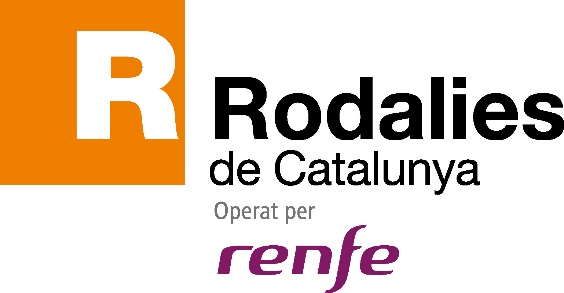 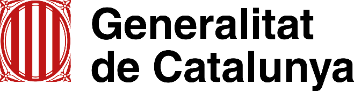 PLA DE MESURES URGENTS
Fruit del treball conjunt entre Renfe i la Generalitat de Catalunya, per a la millora a curt termini del servei prestat per Rodalies de Catalunya, es preveu la implantació dels següents plans de millora amb actuacions concretes principalment en el curt termini però també en el mitjà:

PLA D’INFORMACIÓ I ATENCIÓ A LES PERSONES USUÀRIES
PLA DE MILLORA DE LA SEGURETAT
PLA DE MILLORA EN ESTACIONS I TRENS
PLA D’INDICADORS
1
PLA D’INFORMACIÓ I ATENCIÓ A LES PERSONES USUÀRIES
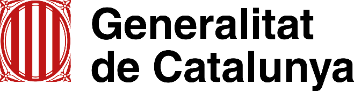 PLA D’INFORMACIÓ I ATENCIÓ A LES PERSONES USUÀRIES
Objectius generals
Millorar la informació en temps real 
Canals telemàtics i digitals
Megafonia estacions i trens
Personal d’atenció al client
Assegurar informació pas de trens
Tant a terminals de capçalera amb trens de pas i serveis que inicien recorregut com a la resta d’estacions
Incrementar proactivitat en situació d’incidències
Millorar fluxos d’informació 
Evolucionar la comunicació global al més individualitzada possible
Anticipació afectacions programades
Informar modificacions horàries amb antelació
Consensuar amb el territori afectat les mesures a dur a terme
Millores tecnològiques
Reforç equips centres de gestió
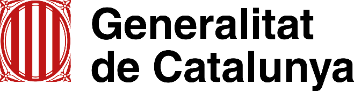 PLA D’INFORMACIÓ I ATENCIÓ A LES PERSONES USUÀRIES
1- Taula per a la millora de la informació en temps real de Rodalies de Catalunya
Objectiu: millorar les dades i fluxos d’informació (incloent el procediment de la seva gestió) que nodreixen les comunicacions cap a les persones usuàries. La comunicació té aspectes a millorar que s’haurien de resoldre amb la millora de les dades, dels procediments i tenint una estratègia de comunicació clara, especialment dirigida a reforçar la informació en temps real. 
Termini: Gener 2025 
Pressupost:  mitjans propis d’Adif, Renfe i Departament
2- Redefinició del pla integral d’informació de Rodalies de Catalunya
Objectiu: definir un pla d’informació i atenció a les persones usuàries complet i integral, que detalli els diferents actors implicats, la gestió de la informació que n’han de fer i els procediments per a la comunicació clara, proactiva i transparent. 
Termini: Gener 2025 
Pressupost:  mitjans propis d’Adif, Renfe i Departament
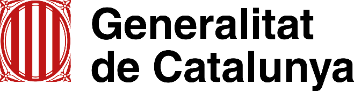 PLA D’INFORMACIÓ I ATENCIÓ A LES PERSONES USUÀRIES
3- Informació en Plataformes de missatgeria instantània
Objectiu: ampliar els canals de comunicació a les persones usuàries amb l‘obertura del canal Renfe WhatsApp obert per a les persones usuàries del servei de Rodalies de Catalunya.
Enviament de la informació sobre el servei de Rodalies de Catalunya directament als telèfons mòbils.
Comunicació unidireccional i exclusivament sobre continguts d'incidències previstes o afectacions programades per obres.
 
Termini: sortida en FASE 1 l'11 de novembre de 2024
 
Pressupost: 30.000 €/anuals
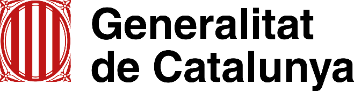 PLA D’INFORMACIÓ I ATENCIÓ A LES PERSONES USUÀRIES
4- Impuls als sistemes de megafonia en trens i estacions
Objectiu: millorar la informació a les persones usuàries, especialment en moments d’incidències. 
Intensificar la informació als viatgers a través de la megafonia
Actualització de la guia d’estil per a missatges de megafonia.
Termini: Des de gener 2025
Pressupost: mitjans propis
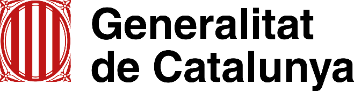 PLA D’INFORMACIÓ I ATENCIÓ A LES PERSONES USUÀRIES
5- Nous equipaments i Instal·lacions
5.1.	Instal·lació de cartellera digital en estacions de rodalia
Objectiu: disposar d’un nou canal de comunicació a les estacions que faciliti la informació actualitzada, dinàmica i digital.
Es preveu la instal·lacions de 270 monitors de cartellera digital en 80 estacions.
Termini: 2025 
Al primer trimestre es durà a terme la instal·lació a estacions de capçalera de les línies:
Mataró, Arenys de Mar, Calella, Blanes, Granollers Centre, Sant Celoni, Maçanet Massanes, Sant Vicenç de Calders, Vilanova i la Geltrú, Castelldefels, Vic, Manresa, Terrassa Estació del Nord, Martorell Central, Vilafranca del Penedès i Centelles (per punt de transbordament futur tall R3)

Pressupost:  3 milions d’€
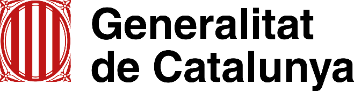 PLA D’INFORMACIÓ I ATENCIÓ A LES PERSONES USUÀRIES
5- Nous equipaments i Instal·lacions
5.2.	Renovació d’equips d’informació
Objectiu: millorar la qualitat de la informació a les persones usuàries i major fiabilitat dels equips.
Instal·lació de nous teleindicadors i monitors en 50 estacions.
Millora tecnològica de la megafonia a totes les estacions de rodalia de Barcelona. 
Termini: 2025 – 2026 
A l primer semestre de 2025 s’iniciarà a: 
Fabra i Puig, Plaça de Catalunya, Arenys de Mar, Montmeló, Palautordera, Sant Vicenç de Calders, Vilanova i la Geltrú, Vic, Terrassa Est i Martorell Central

Pressupost:  4,6 milions d’€
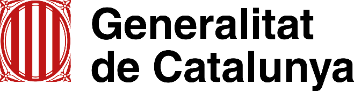 PLA D’INFORMACIÓ I ATENCIÓ A LES PERSONES USUÀRIES
5- Nous equipaments i Instal·lacions
5.3.	Actualització del software i hardware de 26 màquines autovenda 
Objectiu: millorar la informació a les màquines autovenda de Mitjana Distància
Termini: 2025 
Pressupost:  515.000 €
5.4.	Millora de la senyalització en estacions de rodalia
Objectiu: millorar la informació del servei a les persones usuàries
Informació del punt d'atenció personalitzada en aquelles estacions amb dos vestíbuls.
Informació de les connexions d'intermodalitat amb altres mitjans de transport públic col·lectiu o privat o un altre tipus de serveis d'interès per al ciutadà.
Termini: 2025 
Pressupost:  En funció de les necessitats
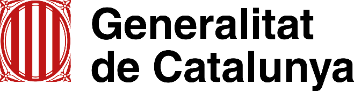 PLA D’INFORMACIÓ I ATENCIÓ A LES PERSONES USUÀRIES
6- Integració dels títols propis de Renfe a la T-Mobilitat
Objectiu: integrar els títols propis de Renfe en el sistema T-Mobilitat
 
Termini: 2025
 
Pressupost: Renfe amb l’ATM del SIMMB
2
PLA DE MILLORA DE LA SEGURETAT
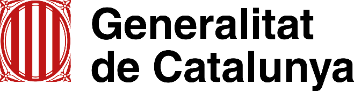 PLA DE MILLORA DE LA SEGURETAT
1- Implantació de càmeres de videoanalítica
Actualment, Renfe disposa de càmeres de videoanalítica amb IA a 89 estacions d’un total de 107 que gestiona directament a Catalunya.
Objectiu: disposar d’informació en temps real de la situació a les estacions de Rodalies de Catalunya. Controlar de manera automatitzada l’afluència de viatgers, detectar incidents relacionats amb la seguretat, com caigudes de persones i objectes a les vies, actes vandàlics o comportaments sospitosos a les andanes de totes les estacions dels serveis de Rodalies de Catalunya. 
Termini: 2025
Renfe instal·larà aquest sistema a les 18 estacions restants que gestiona directament dins l’àmbit de rodalia de Barcelona. Al primer semestre a: Ocata, Palautordera, Sant Vicenç de Castellet, Gelida, Les Franqueses del Vallès, La Garriga, Balenyà Tona Seva, Maçanet-Massanes

Adif instal·larà un sistema equivalent de càmeres amb videoanalítica a l’estació de Sants i en preveu l’extensió a les estacions de Girona i Sagrera (quan estigui en funcionament).
Pressupost:  Renfe 1.089.000 €
           Adif en el marc d’un contracte nacional
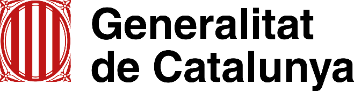 PLA DE MILLORA DE LA SEGURETAT
2- Increment del nombre de vigilants de seguretat
Tot i disposar d’un important desplegament de vigilants de seguretat al conjunt dels serveis de Rodalies de Catalunya, amb l'objectiu d'enfortir encara més la seguretat dels usuaris, es treballa per augmentar el nombre de vigilants, tant a les estacions com a bord dels trens. 
Objectiu: ampliar la plantilla amb un increment interanual del 5% durant dos anys.
Termini: 2025 - 2026
Pressupost:  580.000 €/any
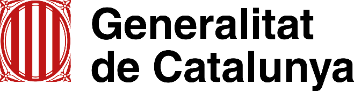 PLA DE MILLORA DE LA SEGURETAT
3- Increment de vigilància amb drons o noves tecnologies
Actualment es disposa d’un sistema de seguretat amb dos drons que vigilen els tallers i les diverses instal·lacions de Rodalies de Catalunya, que funcionen amb caràcter dissuasiu per a actes vandàlics i permeten detectar circumstàncies de risc. 
Objectiu: incrementar les hores de vigilància amb drons per reduir el vandalisme, com els grafits als trens, mentre aquests es troben a les instal·lacions de Renfe. 
Termini: 2025
Pressupost:  En funció de les necessitats
 
Adif està duent a terme una consulta al mercat per mesures tecnològiques de prevenció i resposta primerenca, per disposar de solucions alternatives que permetin millorar la vigilància i la seva resposta d’actuació. Consulta a nivell nacional.
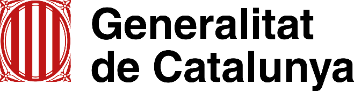 PLA DE MILLORA DE LA SEGURETAT
4- Impuls de campanyes de comunicació específiques
En els darrers anys el vandalisme i les agressions en l’àmbit del transport ferroviari s’ha vist incrementat en general, afectant la percepció de seguretat de les persones usuàries d’aquests serveis. 
D’altra banda, fets com els atropellaments accidentals, per encreuaments indeguts en passos a nivell o en altres punts no autoritzats, o per suïcidis, a més de tenir un impacte psicològic, tant personal per a les víctimes i les seves famílies, com pels conductors que s’hi veuen implicats i pel conjunt de la societat, tenen també un impacte important sobre el servei, implicant importants retards.
Objectiu: conscienciar sobre les diferents problemàtiques detectades amb conseqüències greus de seguretat ciutadana o d’atropellaments en punts sensibles de la xarxa de Rodalies de Catalunya, com en passos a nivell (impulsada per Adif) o en zones d’oci nocturn (impulsada per Renfe).
Termini: 2025 - 2026 
Primera al març d’aquest any
Pressupost:  en estudi
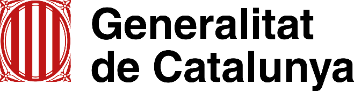 PLA DE MILLORA DE LA SEGURETAT
5- Mesures específiques per al pas a nivell de Montcada i Reixac
Objectiu: analitzar mesures específiques que permetin reduir els atropellaments al pas a nivell de Montcada i Reixac. Treball conjunt entre Renfe, Adif i el Departament de Territori, Habitatge i Transició Ecològica per consensuar actuacions concretes, com l’increment de la vigilància a les andanes de l’estació (Renfe), major senyalització en relació amb els tancaments de l’entorn (Adif), campanyes de sensibilització, anàlisis de barreres menys permeables, etc. 
Termini: 2025
Pressupost: mitjans propis
De moment Renfe ha destinat personal de seguretat a l’andana de l’estació i Adif incrementa la senyalització de prohibició i risc de passar pel límit del tancament de final de l’andana.
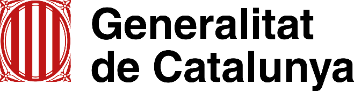 PLA DE MILLORA DE LA SEGURETAT
6- Incorporar la sensibilització sobre el vandalisme i incivisme al sistema ferroviari en el sistema educatiu
Objectiu: incorporar la sensibilització sobre el vandalisme i l’incivisme al sistema ferroviari entre els temes tractats per les ORC (oficines de relacions amb la comunitat) de Mossos d’Esquadra a escoles i altres àmbits d’incidència, i treballar amb el Departament d’Educació solucions per incorporar aquesta sensibilització en l’àmbit educatiu. 
Termini: 2025
Pressupost:  mitjans propis
7- Incloure informació per visibilitzar els elements de seguretat existents a cada estació
Objectiu: donar a conèixer els diferents elements i sistemes de seguretat existents a cada estació, així com els recursos als quals es poden dirigir les persones usuàries que en tinguin necessitat o se sentin agredides.
Termini: 2025
Primer trimestre: Principals estacions de l’àmbit i terminals de capçalera
Pressupost:  segons les necessitats Renfe. Adif ja senyalitza la presència de càmeres, en estudi altra senyalització.
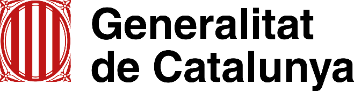 PLA DE MILLORA DE LA SEGURETAT
8- Increment dels tancaments de la xarxa ferroviària
Objectiu: evitar l’accés a la línia ferroviària fora dels passos autoritzats, augmentant els km de tancaments perimetrals. 
Termini:
Adif té 29 projectes en marxa, en diferents fases de projecte i execució 
D’altra banda, ja ha començat a estudiar la incorporació de nous projectes de tancaments en zones amb passos viciats que podrien executar-se entre 2026 i 2028 a 8 municipis (encara sense pressupost). 
Pressupost:  23,2 milions d’€
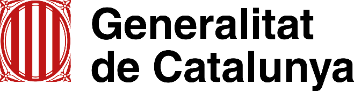 PLA DE MILLORA DE LA SEGURETAT
9- Increment de presència de Mossos d’Esquadra a estacions ferroviàries
Objectiu: incrementar la planificació de la presència uniformada del cos de Mossos d’Esquadra a les estacions.
 
Termini: 2025
 
Pressupost: mitjans propis
10- Seguiment del “pla coure”
Objectiu: seguiment intensiu del Programa Operatiu Específic (POE) Metall per la lluita contra els robatoris de coure a Catalunya, per incrementar les accions preventives de seguretat en el marc de la prevenció en el transport ferroviari
 
Termini: mentre sigui necessari mantenir el nivell 2 
 
Pressupost:  mitjans propis
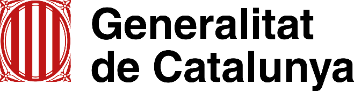 PLA DE MILLORA DE LA SEGURETAT
11- Increment de les actuacions contra els grafits
Objectiu: activar dispositius específics de col·laboració de Mossos d’Esquadra i altres cossos policials per reduir el vandalisme per grafits.
 
Termini: 2024 - 2025
 
Pressupost:  mitjans propis
12- Creació d’un equip específic de Mossos d’Esquadra per a l’anàlisi de la seguretat en l’àmbit ferroviari
Objectiu: identificar millor les problemàtiques del sector ferroviari i implementar mesures que permetin actuar amb major celeritat
 
Termini: 2025

Reunions periòdiques. Propera febrer d’aquest any
 
Pressupost:  mitjans propis
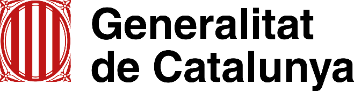 PLA DE MILLORA DE LA SEGURETAT
13- Guia d’aplicació de criteris de disseny inclusiu en perspectiva de gènere de les estacions de Rodalies de Catalunya
Objectiu: impulsar des del Departament de Territori, Habitatge i Transició Ecològica un contracte per a la realització d’auditories que permetin identificar i analitzar factors que afecten la seguretat, accessibilitat i confort de les persones usuàries, amb especial èmfasi en les necessitats dels col·lectius més vulnerables, i per a la definició d’una guia d’aplicació pel disseny de les estacions ferroviàries de Rodalies de Catalunya que integri criteris d’accessibilitat, seguretat i inclusió, amb una perspectiva de gènere interseccional. 
 
Termini: 2025 
 
Pressupost:  40.000 € (estimat)
14- Creació d’una taula de seguiment i impuls de mesures
Objectiu: establir la taula i seguiment d’indicadors d’evolució de la percepció de la seguretat a Rodalies de Catalunya en relació amb l’evolució del desplegament de les mesures, i definició d’un pla integral de la seguretat ciutadana si s’escau.
Termini: 2025 
Pressupost:  mitjans propis
3
PLA DE MILLORA EN ESTACIONS I TRENS
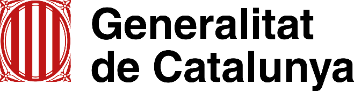 PLA DE MILLORA EN ESTACIONS I TRENS
1- Millora de la imatge dels trens de Rodalies de Catalunya
Objectiu: millorar la neteja exterior i interior: 
Increment de cicles de neteja en Centres de Neteja actuals: L’Hospitalet de Llobregat, Vilanova i la Geltrú, Sant Andreu Comtal
Nous punts de neteja: Taller de Ripoll i Taller de Mataró
Augment del 50% del personal destinat a neteja de grafits
Augment cicles de neteja en estacions terminals
Increment de 20.000 hores anuals
+15% respecte al total actual
Termini: 2025 
	Inici des de gener d’aquest any

Pressupost: increment de 500.000 € respecte a la inversió anual que des de Renfe es fa en aquesta matèria
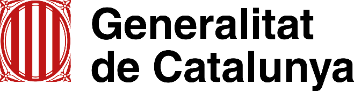 PLA DE MILLORA EN ESTACIONS I TRENS
2- Millora de la imatge de les estacions
2.1.	Actuacions de millora de la neteja 
Increment hores neteja en estacions amb major nombre de viatgers
Augment cicles de neteja nocturna itinerant a les principals terminals de Barcelona
Incorporació i renovació de nous equips de neteja
Pla de xoc neteja de vies 
En els dos primers mesos de l’any actuació sobre les 107 estacions 
Periodificació neteja 1 vegada cada dos mesos 
Situacions excepcionals
Campanya de conscienciació
Termini: 2025
Pressupost:  400.000 €
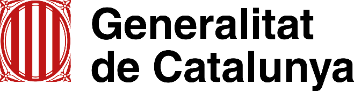 PLA DE MILLORA EN ESTACIONS I TRENS
2- Millora de la imatge de les estacions
2.2.	Actuació de pintura en façanes i vestíbuls de 10 estacions
Termini: 2025
Pressupost:  65.000 €
	Primer trimestre
Granollers Centre
Montcada i Reixac – Manresa
Montcada Ripollet
	Resta 2025
Molins de Rei
Fabra i Puig
Viladecans
Sant Adrià
Badalona
Castellbisbal
Platja de Castelldefels
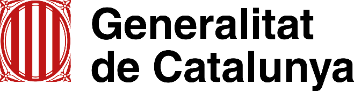 PLA DE MILLORA EN ESTACIONS I TRENS
2- Millora de la imatge de les estacions
2.3.	Millora imatge passos inferiors en 14 estacions

Termini: Inici 2n semestre 2025 – Finalització 1r semestre 2026
 
Pressupost: 1.000.000 €
 
Mataró 
Cabrera de Mar-Vilassar de Mar
Premià de Mar
Montgat
Sant Adrià de Besòs
Maçanet-Massanes
Sant Celoni
Palautordera
Cardedeu
Vilanova i la Geltrú
Montcada i Reixac-Santa Maria
Cornellà
El Papiol
Castellbisbal
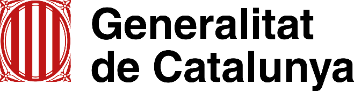 PLA DE MILLORA EN ESTACIONS I TRENS
2- Millora de la imatge de les estacions
2.4.	Renovació marquesines en 10 estacions

2.4.1.	Rehabilitació de les marquesines de les estacions de Badalona, Premià de Mar i Sant Andreu de Llavaneres 
	Termini: Inici primer semestre de 2025
	Pressupost: 1.327.401,83 €

2.4.2.	Rehabilitació de les marquesines de les estacions
	Termini: 2026-2027
	Pressupost: Pendent 

Premià de Mar
Badalona
Sant Andreu de Llavaneres
Cardedeu
Gualba
Palautordera
Riells i Viabrea
Hostalets de Balenyà
Sant Martí de Centelles
Cerdanyola del Vallès
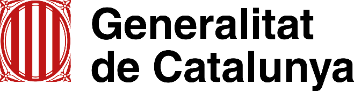 PLA DE MILLORA EN ESTACIONS I TRENS
2- Millora de la imatge de les estacions
2.5.	Repavimentació andanes
Termini: 2026
Pressupost:  1.020.000 €

L’Hospitalet de Llobregat
Sabadell Sud
Les Franqueses Granollers-Nord
2.6.	Renovació mobiliari estacions: instal·lació de bancs i seients isquiàtics a estacions de rodalia de Barcelona
Termini: 2025 - 2026
Pressupost:  536.803,17 €
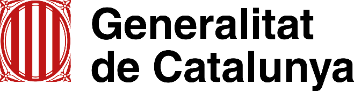 PLA DE MILLORA EN ESTACIONS I TRENS
2- Millora de la imatge de les estacions
2.7.	Renovació i substitució de senyalització a les estacions
Termini: 2025 - 2026
Pressupost:  200.000 €
2.8.	Renovació dels equips d’accés a 20 estacions
Objectiu: millorar la fiabilitat dels equipaments de control d’accés intel·ligents a les estacions
Termini: 2025 - 2026
Pressupost:  2,8 milions d’€
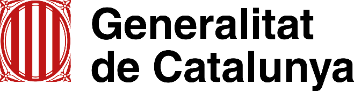 PLA DE MILLORA EN ESTACIONS I TRENS
3- Accessibilitat estacions
3.1.	Renovació d’equips d’elevació 
Termini: 2025 - 2026
Pressupost:  6,9 milions d’ €

El Prat de Llobregat, 4 escales mecàniques
Vic, 2 escales mecàniques
Les Franqueses Granollers Nord, 2 escales mecàniques
Montmeló, 4 escales mecàniques
Sabadell Sud, 1 ascensor
Terrassa Estació del Nord, 6 escales mecàniques
Torre Baró-Vallbona, 2 ascensors
Vilanova i la Geltrú, 3 ascensors
Cerdanyola del Vallès, 2 ascensors
Vilassar de Mar, 2 ascensors
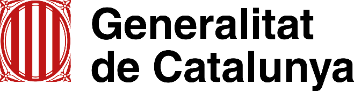 PLA DE MILLORA EN ESTACIONS I TRENS
3- Accessibilitat estacions
3.2.	Actuacions de millora de l’accessibilitat en estacions

3.2.1. Estacions gestionades per Renfe:
Termini: 2025 - 2026
Pressupost:  11,1 milions d’ €

Obra en execució:
Llinars del Vallès, millora accessibilitat integral de l’estació
Terrassa Estació del Nord, millora il·luminació andanes
Obra licitada:
Santa Perpètua de Mogoda-La Florida, instal·lació d’ascensor i rampa d’accés a estació, adequació de vestíbul i andana
En licitació:
Badalona, Premià de Mar i Sant Andreu de Llavaneres, rehabilitació marquesines
Clot, adequació vestíbul, renovació instal·lació elèctrica i millora il·luminació andanes
Projecte constructiu finalitzat:
Cornellà, adequació d’andanes, vestíbul
Projecte constructiu en revisió:
Gelida, millora accessibilitat estació
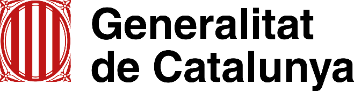 PLA DE MILLORA EN ESTACIONS I TRENS
3- Accessibilitat estacions
3.2.	Actuacions de millora de l’accessibilitat en estacions

3.2.2. Estacions gestionades per Adif: 
Adif té en marxa projectes de millora en l’accessibilitat en les següents 17 estacions

Clot Aragó 
Plaça de Catalunya
Fabra i Puig
Castelldefels
Viladecans
Gavà Ponent (construcció de nova estació)
Montcada i Reixac-Manresa
Montcada Ripollet
Estacions desdoblament via R3:
Parets del Vallès
Granollers – Canovelles
Les Franqueses del Vallès
La Garriga
Figaró
Balenyà-Tona-Seva
Montcada Bifurcació
La Granada
Sant Sadurní d’Anoia
Pressupost:  la major part pendent de tancament, però 4 dels projectes que s’executaran entre 2025 i 2026 sumen 17,9 milions d’€
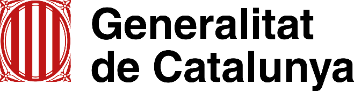 PLA DE MILLORA EN ESTACIONS I TRENS
3- Accessibilitat estacions
3.3.	Increment d’auditories d’equips fora de servei i increment del control diari de les instal·lacions
Termini: 2025 
Pressupost:  mitjans propis i contracte amb empresa mantenidora
3.4.	Creació d’un comandament d’Accessibilitat 
Termini: 2025 
Pressupost:  mitjans propis dedicats específicament a aquest àmbit
3.5.	Millora de la informació d’instal·lacions d’accessibilitat en estacions
Termini: Primer semestre 2025 
Pressupost:  mitjans propis
4
PLA D’INDICADORS
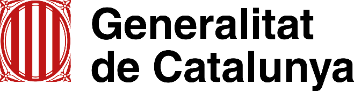 PLA D’INDICADORS
Per a fer el seguiment de l’impacte de les mesures es faran servir els següents indicadors: 
 
Els indicadors de seguiment definits al grup de treball de seguretat ciutadana relacionats amb els atropellaments, l’incivisme i les agressions
Els següents indicadors resultat de les enquestes de qualitat a les persones usuàries que Renfe realitza anualment a la tardor:
Comoditat/confort del viatge
Informació donada sobre el servei
Comoditat/confort a les estacions
Neteja i aparença estètica d’estacions i trens
Sensació de seguretat davant la delinqüència (a bord dels trens i a les estacions) 
Valoració Global
 
I es farà seguiment de l’evolució de queixes rebudes en relació amb tots els aspectes relacionats amb la seguretat ciutadana als serveis de Rodalies de Catalunya.